1
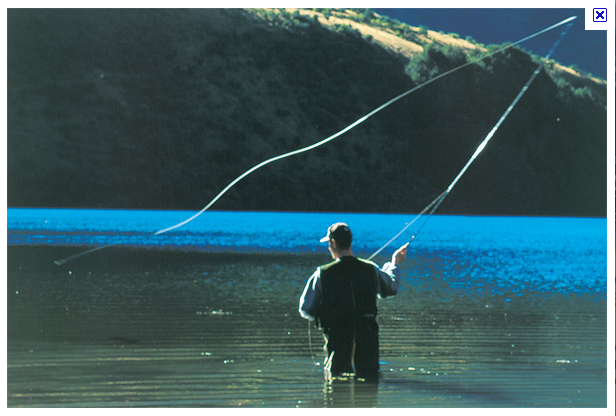 Type CHecking and CASTING
Lecture 5
CS2110 Spring 2013
Type Checking
2
Java compiler checks to see if your code is legal

Today: Explore how this works
What is Java doing?  Why
What will Java do if it sees a problem?
How can we help Java understand what we intended so that it can convert between object types?
The need for type checking
3
Java programs use many types
Primitive types: int, char, long, double, ....
Predefined class types: Integer, String, Filestream, ...
Predefined interfaces
New types (classes or interfaces) that you might declare
Some easy casting situations
4
Consider this code:
double radius, circumference;
....
circumference = 2 * Math.PI * radius * radius;

Did a cast occur?
... as it turns out, no.  Java uses the type of constant (2 in this case) appropriate to the expression, so it treated 2 as 2.0
Java handles such things silently and automatically
What about this:
5
long ladderHeight;
int nSteps;
....
ladderHeight = nSteps * 11;  // Assumes 11 inch/step

Question to think about:
Did Java start by computing nSteps*11 using 32-bit integer arithmetic, then convert to a long?
Or did Java convert nSteps to a long first?  If so, it would interpret 11 as a long too...
The difference could matter: risk of an overflow
A cast can make code predictable
6
If we write

        ladderHeight = (long)nSteps * 11;

we can be certain that long arithmetic is used

Note: The cast operator, a unary prefix operator, has priority over “*”. Sometimes you end up having to add extra ( )...
Java sometimes requires a cast
7
long x;
int a;
....
a = x;

Java forces you to explicitly cast x to int, this way:
                  a = (int)x;
Why does Java have this rule?
Type error; Java won’t cast long to int automatically
Java sometimes requires a cast
8
long x;
int a;
....
a = x;

This code doesn’t do anything illegal, but Java forces you to explicitly cast x to int, this way:
                  a = (int)x;
... Java wants to be sure you realize that some longs won’t fit in an int.  (64 versus 32 bits). Truncation occurs
Casting with objects
9
To understand how casting works for objects, need to understand how Java determines an object’s type
Suppose MyLittlePony is a subclass of Toy and we write this code:
Toy myToy =
    new MyLittlePony(“SparkleDust”, ....);

What’s the type of myToy?
MyLittlePony@x1
Object
MyToy
myToy
MyLittlePony@x1
Toy
MyLittlePony
Static versus dynamic typing
10
[Note: Unrelated to keyword static!]
We’re given 
Toy myToy = new MyLittlePony(“SparkleDust”, ....);

myToy has “static” type Toy
... but “dynamic” or “instance”                     type MyLittlePony
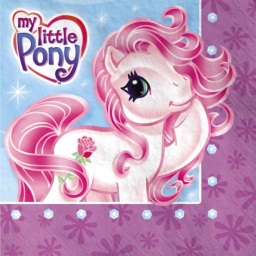 MyLittlePony@x1
Object
MyToy
myToy
MyLittlePony@x1
Toy
MyLittlePony
Dynamic (“runtime”) types
11
Dynamic type of a variable: type of the object assigned to it —it’s in the name of the object
 myToy is a reference to an object of class MyLittlePony
Thus the dynamic type of myToy is MyLittlePony

Variable’s dynamic type maychange at runtime whenever a newobject is assigned to it.
MyLittlePony@x1
Object
MyToy
myToy
MyLittlePony@x1
Toy
MyLittlePony
Static (“compile time”) types
12
The static type of a variable is the type with which it was declared.
In our example, myToy was declared to be of type Toy
Thus the static type of myToy is Toy
MyLittlePony@x1
Object
MyToy
myToy
MyLittlePony@x1
Toy
MyLittlePony
How does Java type check?
13
Java needs to match the operators used in an expression to corresponding type-specific methods
Occurs in two steps
First, expression must pass static type-checking analysis.  
Ideally, this would guarantee type safety, but in practice there are some forms of errors that can’t be sensed until runtime 
Example: casting x of type Object to Toy, is not legal if the dynamic type of the object is String
At runtime, the dynamic type determines the actual methods used to perform the requested operations
Examples of dynamic checks
14
Consider
Object x = something;
((Toy)x).PushTheButton(HowHard.Medium);

... this code is legal if x is an object that either is a Toy or subclasses class Toy.
... but is illegal for an object of type Lodging
Casting
15
You can treat an object as if it was anything in the type hierarchy above or below it.
This include interface types: If an object implements an interface, you can treat it as having the type of that interface
If Java senses a possible ambiguity it will force you to explicitly cast; otherwise it won’t complain
But static type checking is surprisingly hard and there are cases that “should” be checkable that aren’t handled correctly just the same.
instanceof
16
ob  instanceof  C
       true  if ob is not null and object ob can be cast to       class (or interface) C; false otherwise
Needed if ob is to be cast to C in orderto use fields or methods declared inclass C that are not overridden.
MyLittlePony@x1
Object
This object can be cast to Object, MyToy, and MyLittlePony and nothing else
Toy
MyLittlePony
Example: Lodgings and Hotels
17
Suppose we have a list of Lodgings.  
It will be a “generic” type, a topic we’ll explore soon
The simplest example is a list: List<T>, as in

List<RouteNode> route = findRoute(“Ithaca”, “Miami”);
List<Lodging> lodgingOptions = new List<Lodging>();
for (RouteNode r: route)
    if (r instanceof Lodging)
         lodgingOptions.add( (Lodging)r );
... we end up with a list containing
18
Hotels and motels
Campgrounds
Youth hostels
... anything that extends class Lodging

We could also do this for interface types, even though an interface is totally abstract (the methods lack implementations)
Method invocations
19
When we call a method in an object, we always get the implementation defined by the dynamic type of the object, i.e. the overriding method,  even if we are treating the object as an instance of another type!
Strange case: the expression is type-checked using static types, but executed using dynamic types!
To see this, consider:
myToy.pushTheButton(HowHard.Lightly);
... Will compile only if Toy has method pushTheButton
... but now suppose that
20
What if myToy was created using
Toy myToy = new MyLittlePony(“FeatherFluff”, ...);
Suppose MyLittlePony overrides method pushTheButton

... then myToy.PushTheButton(Lightly)calls the method in MyLittlePony,not the one defined in Toy!
MyLittlePony@x1
Toy
pushTheButton()
Object
myToy
MyLittlePony@x1
pushTheButton()
Toy
MyLittlePony
Operators are really methods too
21
In Java, operators (things like +, -, *, /, %, ....) are actually a shorthand for invoking methods
Oddly, however, they don’t let you overload them
C#, which grew out of Java, does allow this
Operator overloading can be convenient, and many people complain that this is a mistake in Java
For example,  in C# you can define a method to compare two Toys.  Perhaps t1 < t2 if the store makes less money on t1 than on t2 or the store is trying to clear t2’s from inventory.
There is no obvious reason Java doesn’t allow this
... even so
22
Everything we’ve said about methods also applies to operators
For example, when you add an integer to a string:
String s = “Sparkle ate “ + howmany “ candies”;
Java starts by seeing String = String + int + String
Java autoboxes the int: howmany is replaced bynew Integer(howmany).  
Then notices that string defines a + operator 
Integer has a toString() method, so Java invokes it
Now we have string = (String + String) + String
... so?
23
... so this helps understand exactly why the dynamic definition of toString() is always the one that runs if you write code like
System.out.println(“Why not stay at “ + place + “?”);

Moreover, this happens even if place is of type Lodging or RouteNode or even object.
Generics
24
We briefly saw an example of a generic

List<RouteNode> route = ....
route.Add(new Hotel(“Bates Hotel”, ...));
for (RouteNode r: route)
if (r.youWillDieHere())
System.out.println(“Maybe we shouldn’t stop at “ + r);

A generic is just a type that takes other types as parameters, like a “list of RouteNodes”
Types and generics
25
We’ll get more fancy, but can already discuss a point that confuses some people

Suppose method X is declared as:
public void X(List<Object> myList) { … }

Should it be legal to invoke X(route)?
... Java says no!
Seems like a cast should work
26
What about X((List<Object>)route)?
Java still says no!
It claims route can’t be converted to a List<Object>
Why?

... to understand, think about what operations can be done on a List<Object>
Such as, for example, 
myList.Add(new Integer(27));  // Add an object to myList
Not every object is a RouteNode!
27
Example illustrates frustrating limit with strong types
In many situations, treating a List<RouteNode> object as a List<Object> would work perfectly well, like for sorting the list.
But Java won’t allow us to do that because some operations might fail at runtime and Java can’t tell if you plan to only do the “legal” kind!
Casting doesn’t help because the cast itself isn’t possible: casting is only possible if the two types are completely compatible
Generics deal with this
28
The solution is to create entire classes in which types can be provided as parameters

Then we can have a method to sort lists of type T
Like creating one version of the code for each type
Instead of sorting a List<Object>, it sorts List<T>
When you invoke it you specify T, e.g. RouteNode

Very useful!
Types that support array indexing
29
Java, like every language, has arrays
int[]  myVector = new int[100];
double[][] my2D = new double[8][32];
... and you can initialize them, of course
int[] myVector = new int[] { 9, 11, 2, 5 };

Due to the magic of automatic type inference and a kind of operator overload, some other kinds of objects can also be treated just like arrays
But a 2D array isn’t what you expect
30
double[][] my2D = new double[10][20];
double[][] myTriangle = new double[10][];
for(int i = 0; i < 10; i++)
myTriangle[i] = new double[i];
my2D = myTriangle;
What’s going on?
my2D was “really” a vector of 10 pointers… each capable of pointing to a vector of doubles
But a 2D array isn’t what you expect
31
my2D@FF89210
0
11.2
3.7
1
19.2
-9.9
30.1
3.14
This is in contrast to languages like MatLab and C# where you have “true” n-dimensional arrays
Accessed as my2D[ i ][ j ], not my2D[ i, j ]
Array vs ArrayList vs HashMap (latter two from java.util)
Array
Storage is allocated when array created; cannot change
Extremely fast lookups

ArrayList (in java.util)
An “extensible” array
Can append or insert elements, access element i, reset to 0 length
Lookup is slower than an array
HashMap (in java.util)
Save data indexed by keys
Can look up data by its key
Can get an iteration of the keys or values
Storage allocated as needed but works best if you can anticipate need and tell it at creation time.
What is an ArrayList?
33
A pre-existing class in Java.util
ArrayList<String> myList = new ArrayList<String>();
myList.put(“apples”);
myList.put(“pears”);
System.out.println(“Fruit 0 is “ + myList.get(0));
A list that can mimic an array 
In Java arrays are fixed size, and this can be annoying (although you can “resize” them)
... an ArrayList has variable size
The real underlying structure is a list of elements
ArrayList behavior
34
Create:  ArrayList<T> myAL = new ArrayList<T>();
T can be any object type you wish
But it can’t be a primitive type.  So use Integer, not int, Boolean, not boolean, etc.
On the other hand, int[ ] would be legal because an array is an object
An ArrayList behaves much like a normal array
myAL.get(i) is the i‘th element, and will be of type T
But… you can “add to the end” via myAL.put(…);
It gets longer as you do put operations
What is an ArrayList?
35
myList is a generic: In this case, a List of items, each of which is a String (an ArrayList<String>)






Can create an ArrayList from any type of object by using that object’s type in the declaration.
myList@FF89210
Can access as myList.get(0)
“Apples”
“Pears”
Can access as myList.get(1)

myList.length returns 2
Why can’t we use “array indexing”?
36
In many languages, array-like classes allow indexing
It would be nice to write myAL[i] for example
C#, which extends Java, does allow this.  The compiler simply translates this notation to a get or put call.

But Java doesn’t support that, hence for ArrayList you need to explicitly call myAL.get(i) and myAL.put()
Put has two overloads
One puts something at the end: myAL.put(something)
The other puts it at location i: myAL.put(i, something)
How about a HashMap?
37
Similar idea, but now the array index itself can be objects of any type you like
Similar to ArrayList, you access items using method calls
But you can think of these as mapping directly to array indexing even though that notation isn’t permitted

Designed to deal with applications that often need to look for something in a long list

With an Array or an ArrayList we might need to search the whole list, item by item, looking at values
HashMap Example
Create HashMap of numbers. Use names of numbers as keys:
Map<String, Integer> numbers                      = new HashMap<String, Integer>();
           numbers.put("one", new Integer(1));
           numbers.put("three", new Integer(3));

Retrieve a number:
            Integer n = numbers.get("two"); 
Returns null if HashMap doesn’t contain key
Can use numbers.containsKey(key) to check this
What’s going on here?
39
First, we’re seeing another generic:

... in words, “A fast way to index with a string and pull out an associated integer”

The previous slide actually used an interface type:
Map<String, Integer> numbers                      = new HashMap<String, Integer>();
     ... Works because                 HashMap<KT,VT> implements Map<KT,VT>
numbers = new HashMap<String, Integer>();
... and what is a HashMap?
40
Idea: offer super-fast lookup
Take the key (the string)
Compute its “hash code”
Takes any object as an input
Outputs random-looking number computed from the object
HashMap allocates a big vector, initially empty, and uses the hash code to select an entry.  Call the vector hashVec
hashVec[key.hashCode() % hashVec.length] = 
                                             new KeyValue(key, value)
So: a “1-step” way to find key and value.  (Collisions are handled automatically but no need to explain how this works)
Inherited method hashCode can be overriden
... and what is a HashMap?
41
hashVec@AB89010
“one”.hashCode()%8 = 3
8 elements
“two”.hashCode()%8 = 7
Summary
42
Java is strongly typed, but a single object has many types
Its declared type and type Object
Its superclass types, and interface types it implements

Many languages (including some very close to Java) extend this notion to “overloads” of operators like + or – or even array indexing
It involves implementing a special kind of interface
Java community has pressed for this in Java too, but as of now, it hasn’t happened